Химия пәнінен зейіні төмен оқушылармен қосымша сабақтар ұйымдастыру арқылы білім сапасын арттыру
Химия пәнінен зейіні төмен оқушылармен қосымша сабақтар ұйымдастыру арқылы білім сапасын арттыру
Жас ерекшеліктеріне сай дүниетанымы, қабылдауы мен зейіні тұрақталмаған үлгерімі і төмен оқушыға оқу қызметінің жетістігін қамтамасыз ету үшін алдымен жұмыс жүйесін ойластыра келіп, белгілі бір ережеге сүйенген дұрыс:
Зейіні төмен оқушыларға бірден жағдаятты сұрақ қойып, бірден тез жауабын талап етуге болмайды.
Ойлануы мен дайындалуына жеткілікті уақыт беру.
Жауабын жазбаша жазғаны жақсы. Зейіні төмен оқушының сөздік қоры таяз болғандықтан оның ауызекі сөйлеуі дамуында қиындықтар туындайды.
Аз уақыт ішінде үлкен материалды меңгеріп алулары мүмкін емес, сондықтан қиын материалды шама шарқынша бөлімдерге бөліп беру керек.
Өздік жұмыс орындауда қиын болған сұрақтарда мұғалім нұсқау мен көмек көрсету. Мұндай оқушыларға өзіне, біліміне, күшіне деген сенімділігін қалыптастыру керек. Сабақ барысында болсын, сыныптан тыс уақытта болсын оқушыларға жеке дифференциалды тапсырма түрлерін ұсынған кезде қарапайым түсініктен бастау керек.
Зейіні төмен оқушымен жұмысты неден бастау керек?
Оқу жылында зейіні төмен оқушымен жүргізілетін жеке жұмыс кестесін құру;
Оқушыға жеке папка арнау;
Қосымша сабақтарға арналған дәптерлер бастату;
Білім кетіктерін жоюға арналған тапсырмалар (карточка, тірек –үлгілер, ребус, сөзжұмбақтар);
Ата-анасымен үнемі байланыста болу, бірігіп жол іздеу;
Психолог, дәрігерлер, логопедтердің кеңесіне жүгінуге ата анасына кеңес беру.
Қосымша сабақтарды қалай ұйымдастыру керек?
Қосымша сабақтарды әр түрлі деңгейде өткізу;
Ойын түрінде
Жарыс түрінде
Деңгейлік тапсырмалар
Ауызша,жазбаша сұрақтар
Топтық жұмыстар
Жеке,өзіндік жұмыстар
Оқушы зейінін ашу үшін:
Сабақта мақтап, мадақтап, марапаттап  отыру;
Сабақта жаңа әдіс – тәсілдерді сызбалар мен көрнекіліктерді пайдалану;
Ойын элементтерін пайдаланып,пәнге деген қызығушылықты арттыру;
Оқушы ынтасын сабаққа аудару үшін интерактивті әдістерді пайдалану;
Жазу көркемдігі мен ойлау жүйесіне баса назар аудару.
Тапсырмалар түрлері:
Қазіргі цифрлық технология заманында тапсырмалар түрлері  қазіргі заманға сай болуы шарт.
    Flippity платформасының “Қар адам” – “ Snowman, 
    “ Randomizer “, “Virtual breakout “,“Word Scramble“, “Crossword Template “ , “ Жасырын сурет” сияқты ойын, анаграммаларды беру арқылы, “Тарсия” “Танграм”, “Домино”, “ФРИ” әдістері , “Тик-Ток”, “Каспий голд”сияқты кері байланыстары  зейіні төмен оқушылардың сабаққа деген қызығушылығын арттырары анық.Мысалы: “Химиялық байланыс” тақырыбынан төмендегідей тапсырмалар беруге болады.
“
Cәйкестендіру тест
Қолдану
Лабиринт сұрақтары
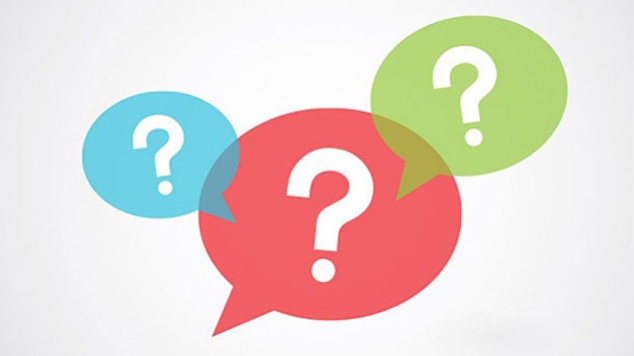 Иондар қалай түзіледі?
Егер атом электрон қосып алса, қандай ион түзіледі?
Оң зарядталған иондар  қалай түзіледі?
Бұл түзілген байланысты қалай атауға болады?
Оң және  теріс зарядталған иондар кездескенде не болады?
Не себепті атомдар электрон қосып алады немесе беріп жібереді?
Фтор атомы тұрақтылыққа  қалай жетеді?
ИОНДЫҚ БАЙЛАНЫС
Натрий атомы тұрақтылыққа қалай жетеді?
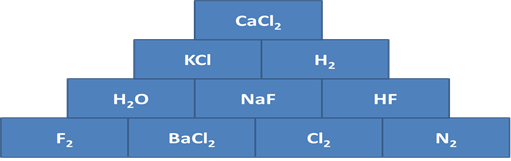